USC Grâce-Berleur (265129)
June 16 2009 at 4:06:51
Fonds Alex Fontaine-Borguet (265293)
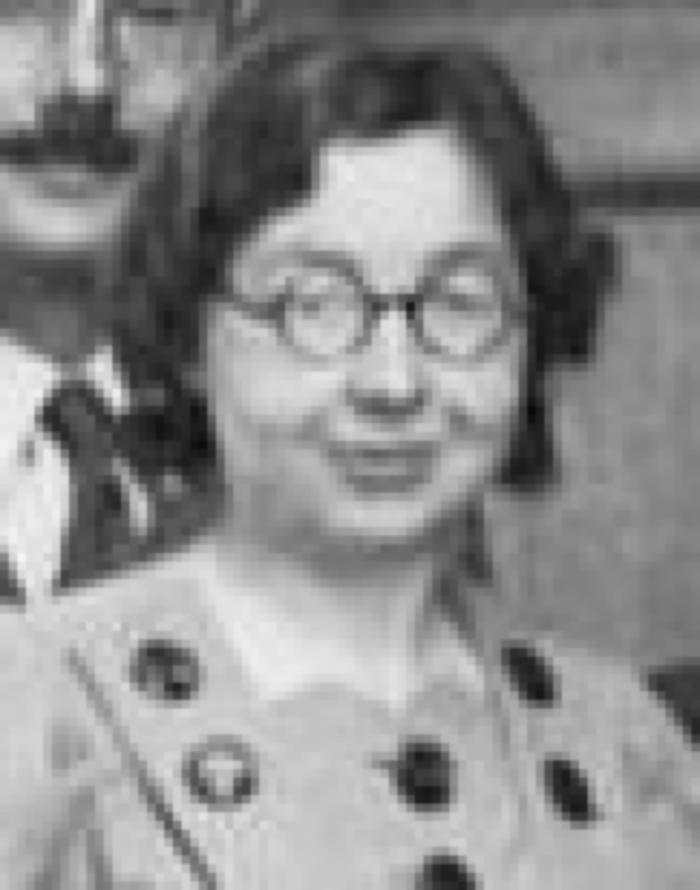 June 17 2009 at 11:06:37
Fonds (et collections) d'archives d'institutions (526008)
February 18 2011 at 11:02:36
Cours d'économie politique. Tome second (1716565)
May 23 2012 at 10:05:54
Le mariage au point de vue chrétien. Tome I (1900111)
August 30 2012 at 10:08:22
Le mariage au point de vue chrétien. Tome II (1900116)
August 30 2012 at 10:08:55
Les constitutions des jésuites (2213586)
January 29 2013 at 12:01:29
Histoire du mouvement ouvrier en Belgique 1830-1914 : Table des matières (3753425)
March 26 2015 at 2:03:42
Conseil national de Protection de la jeunesse et Comité de Protection de la jeunesse (4027077)
October 20 2015 at 2:10:35